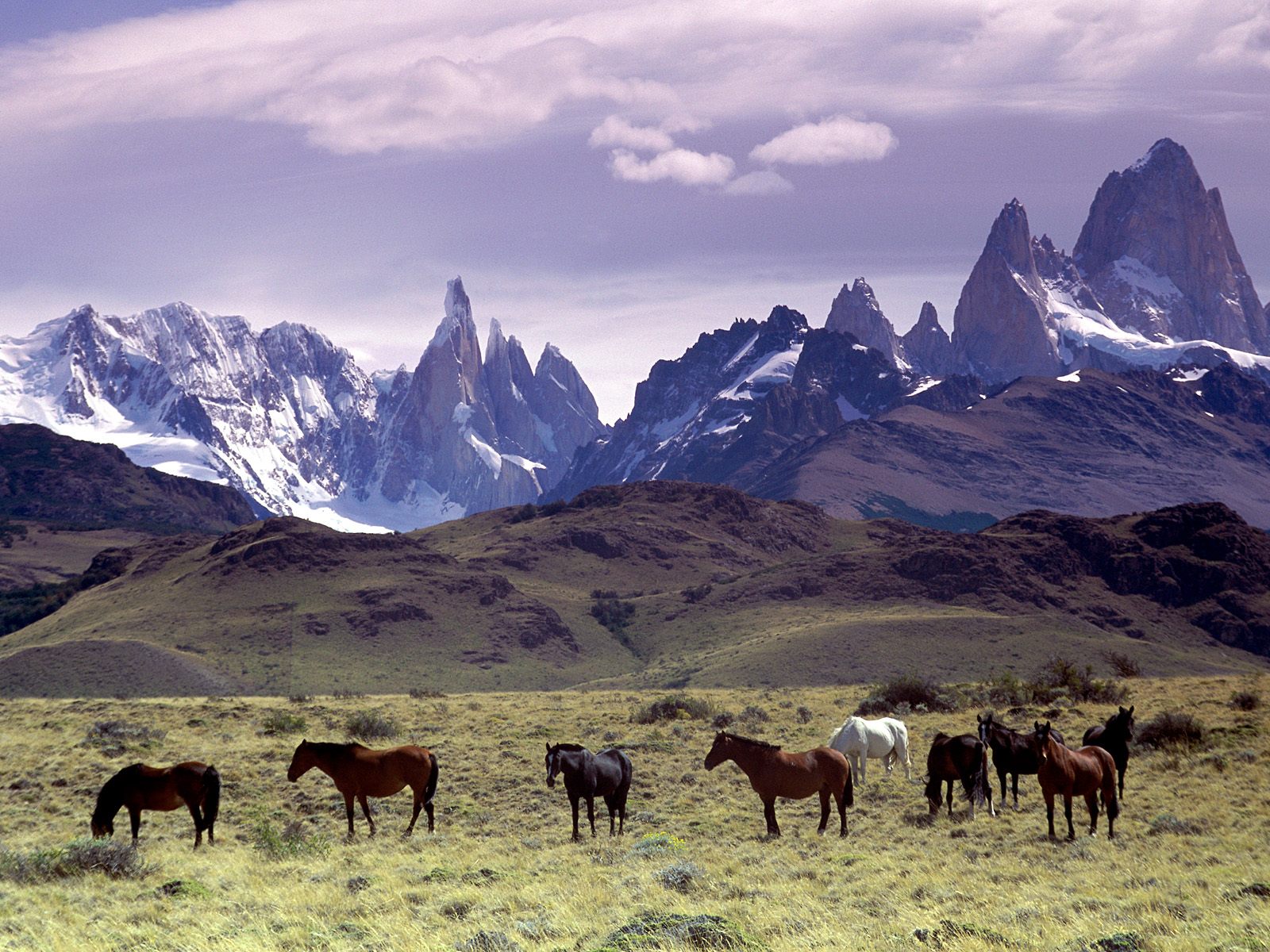 Latin America
Physical Geography
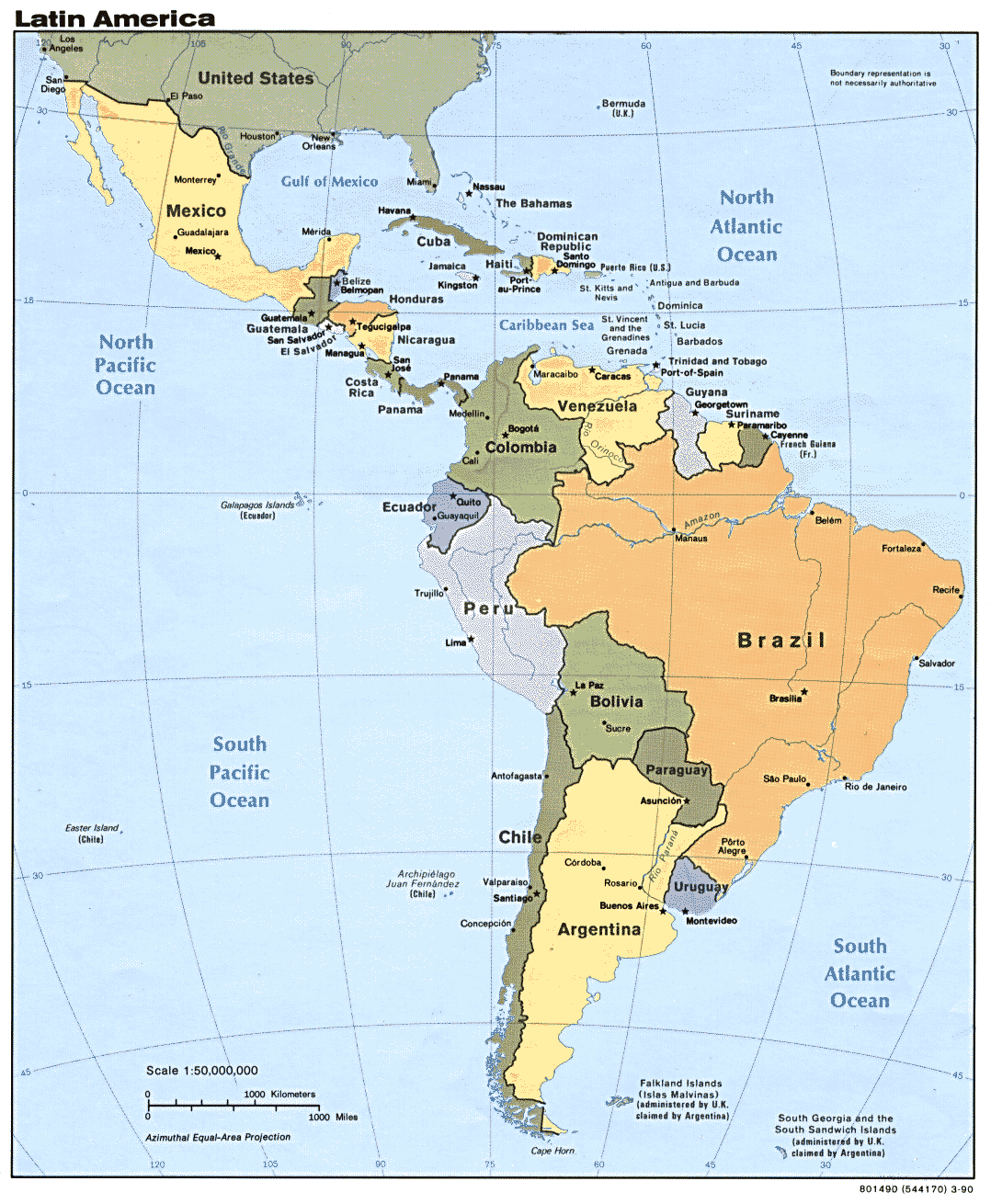 This is Latin America.
Latin America is NOT a continent.
Latin America is NOT a country.
Latin America IS a cultural region.
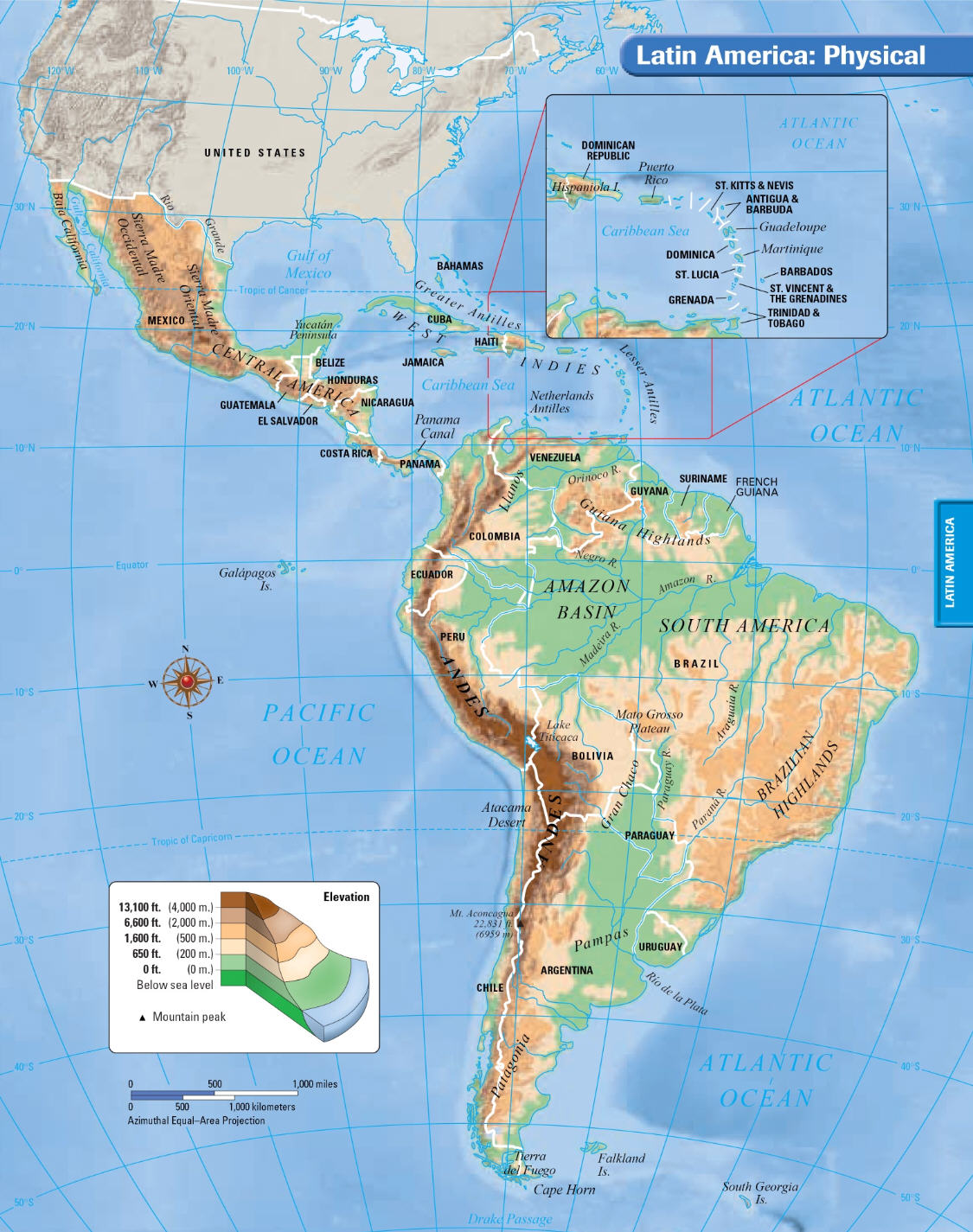 Latin America stretches for 5,500 miles from the Rio Grande River in Mexico to Cape Horn at the southern end of South America.
Subregions
There are two sub-regions of Latin America.
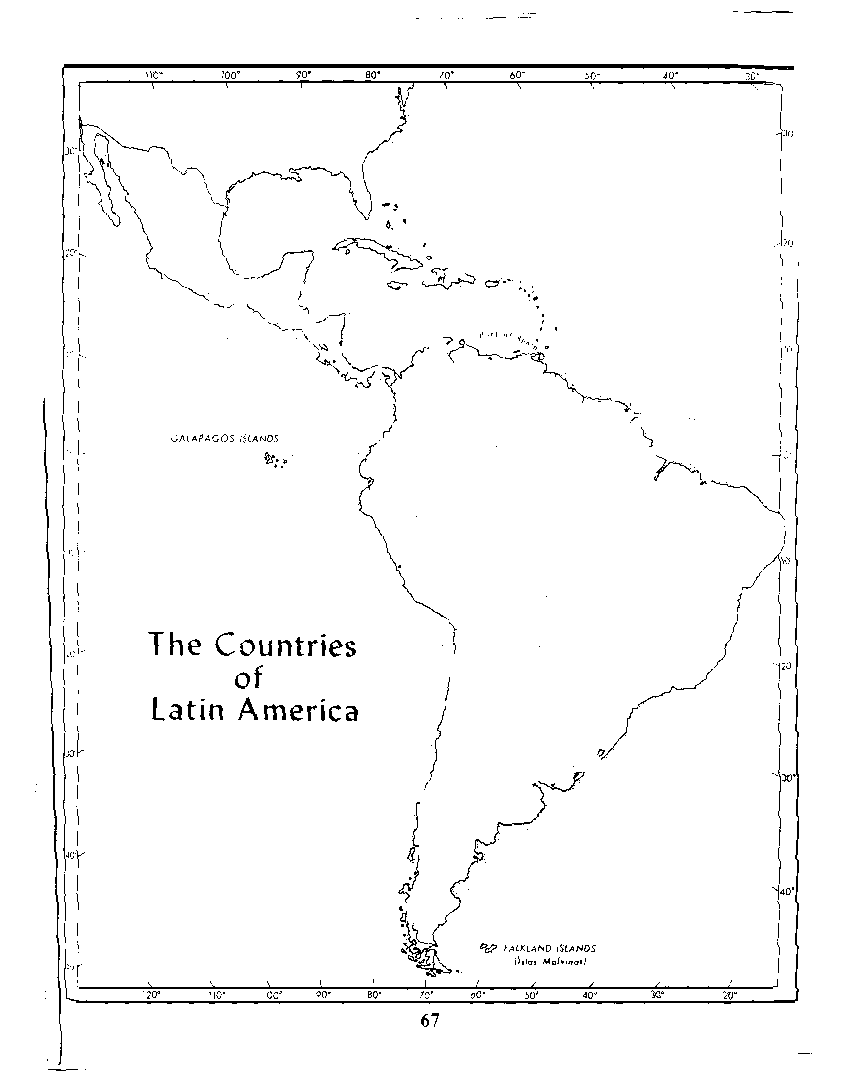 “MIDDLE AMERICA”
-Mexico
-Central America countries
-Island nations in the Caribbean
SOUTH AMERICA
-12 countries
-2 foreign ruled territories
Physical Features of Latin America and the Caribbean
Latin America includes Mexico, Central America, and South America
The islands of the Caribbean are also considered to be part of Latin American
The region is called Latin America because the languages spoken there (mostly Spanish & Portuguese) developed from the Latin language. 
It has an area of 8 million square miles which is nearly 16 percent of the Earth’s surface.
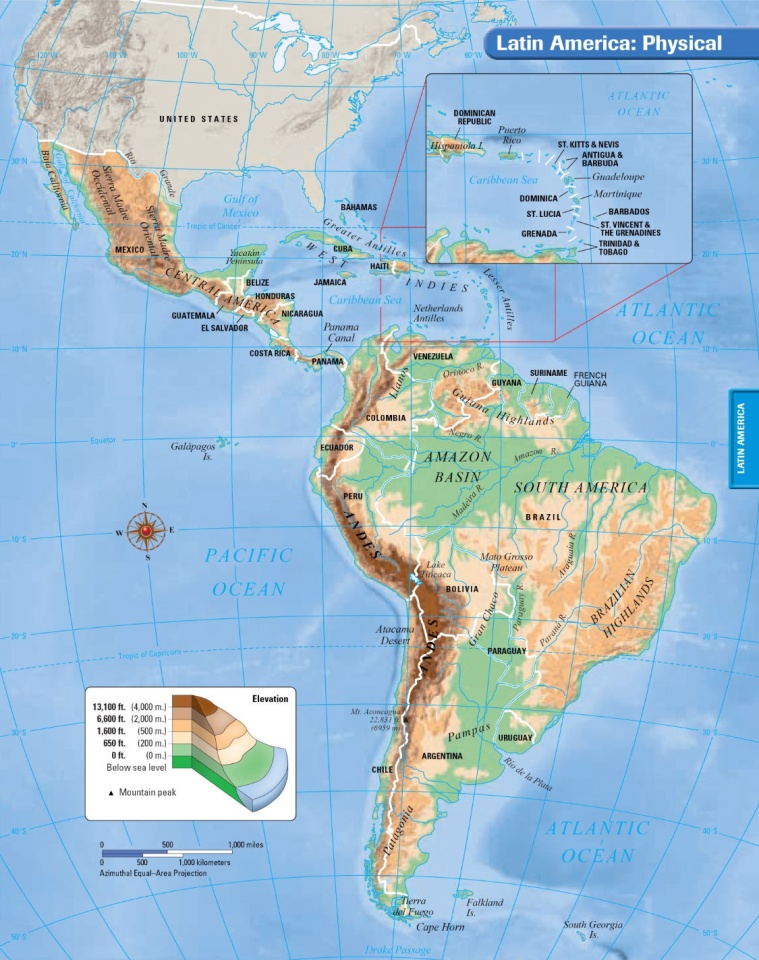 Most of the Latin America is made up of mountains or highlands.  


HIGHLANDS – 
A mountainous or hilly section of a country

MOUNTAINS – 
land that is at least 2000 ft. high
Latin America lies between the Pacific and Atlantic oceans.  Both oceans are important trade routes for Latin America.  The Caribbean Sea is another important body of water in Latin America.
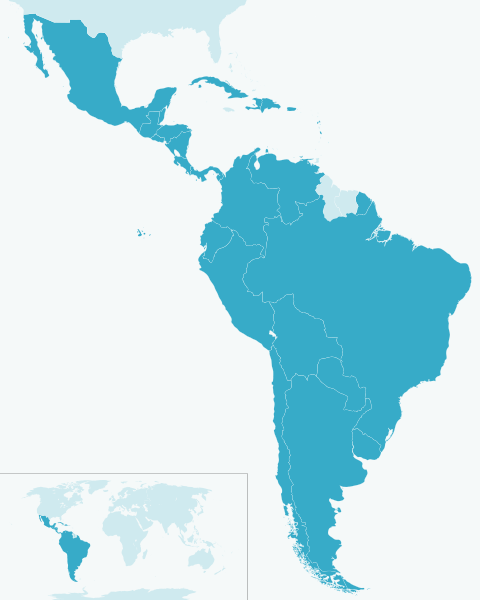 CARIBBEAN SEA
ATLANTIC OCEAN
PACIFIC OCEAN
Label on your map:
 
   4.  Caribbean Sea
  Pacific Ocean   
   Atlantic Ocean
The Caribbean Sea
An arm of the Atlantic Ocean
Located between Cuba and South America
Islands in the Caribbean Sea are popular tourist destinations because of their beautiful beaches and mild tropical climate.
Caribbean Sea
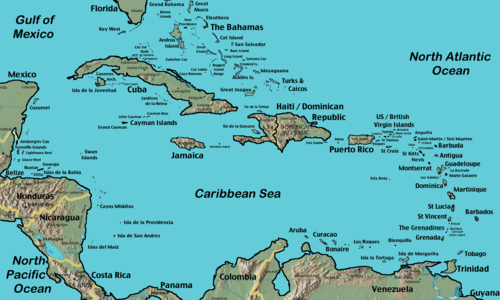 Caribbean Islands
How were the Caribbean Islands formed? What are they?
They were formed by volcanic activity. They are peaks of volcanoes and some are active. 
Can be a hazardous place to live.
Countries of the Caribbean
Cuba 
Haiti   
Dominican Republic 
Jamaica and
Puerto Rico (US)
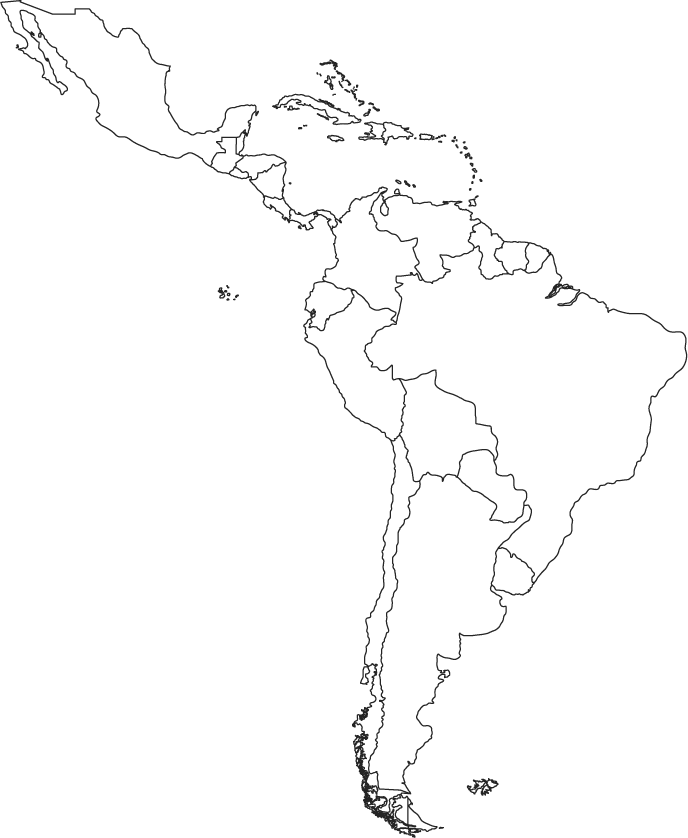 Cuba
Label #2 
 Cuba
on your map.
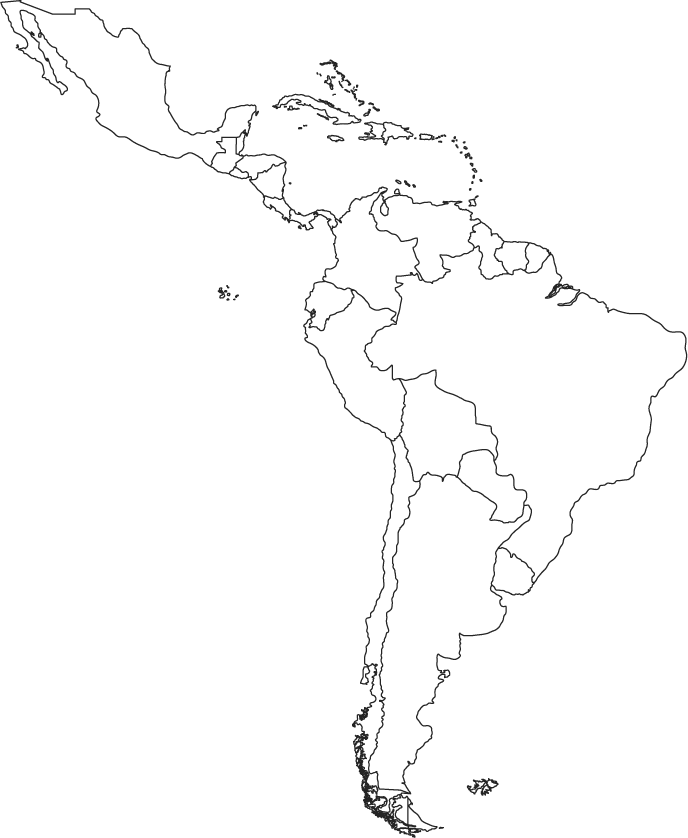 Haiti
Label # 3 Haiti
on your map.
Gulf of Mexico
Another arm of the Atlantic Ocean
Cradled by Mexico and the south U.S. coastline from Texas to Florida
The Mississippi River and Rio Grande are two major rivers that empty into the gulf.
Label # 1 The Gulf of Mexico
on your map.
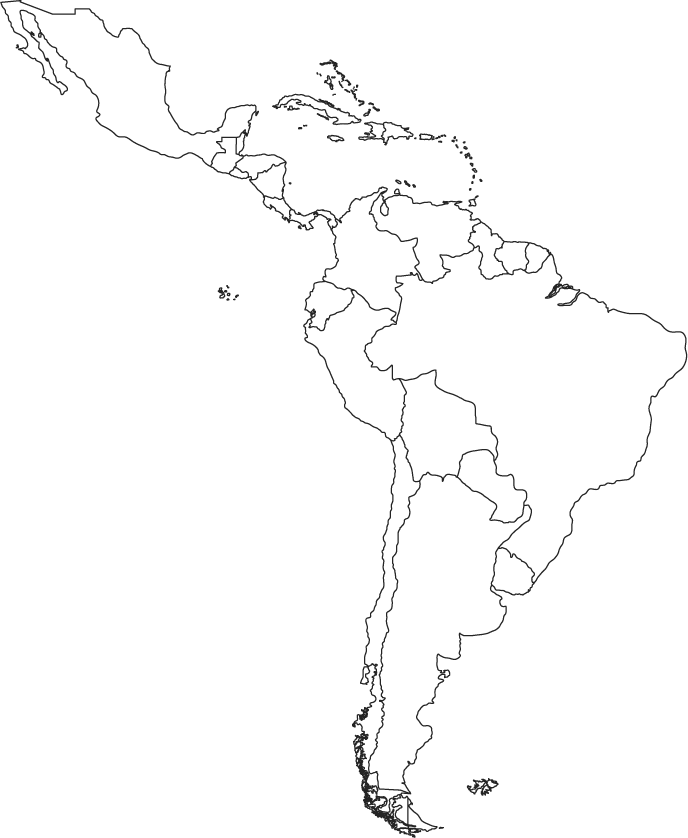 Mexico
Label # 14 Mexico
on your map.
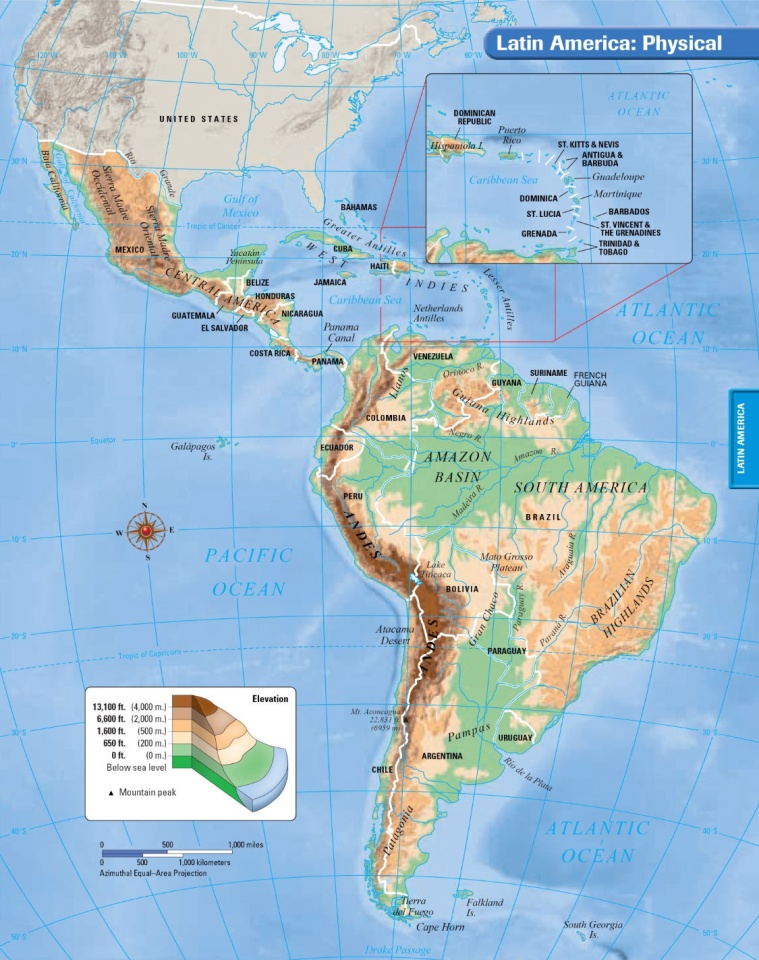 SIERRA MADRES
Label # 15 The Sierra Madres 
on your map.
In Mexico the Sierra Madres mountains split into the Sierra Madre West and Sierra Madre East.
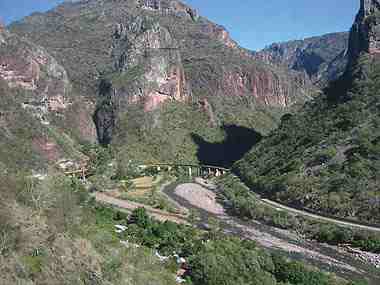 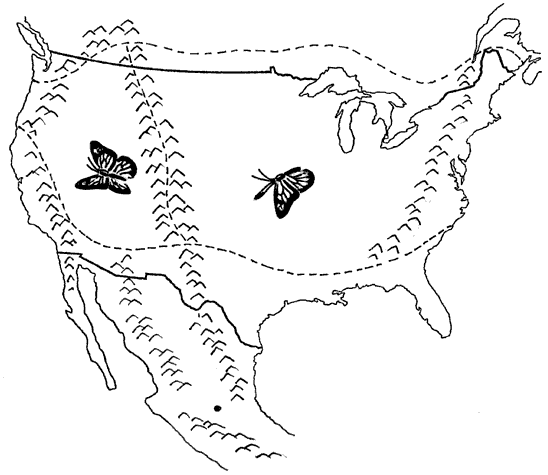 SIERRA MADRES EAST
SIERRA MADRES WEST
Sierra Madres
Sierra rocky cliffs
Green slopes
Looking across the range
The Sierra Madres, Mexico
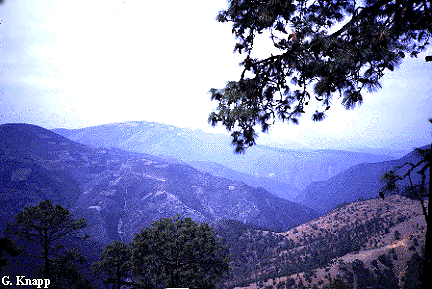 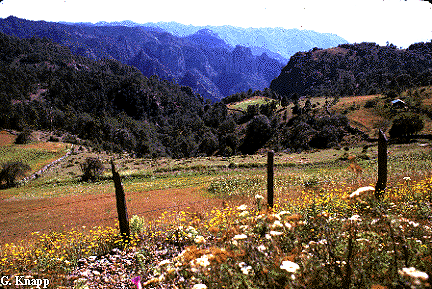 Countries of Central America
Belize, Guatemala, El Salvador, Honduras, Nicaragua, Costa Rica, Panama
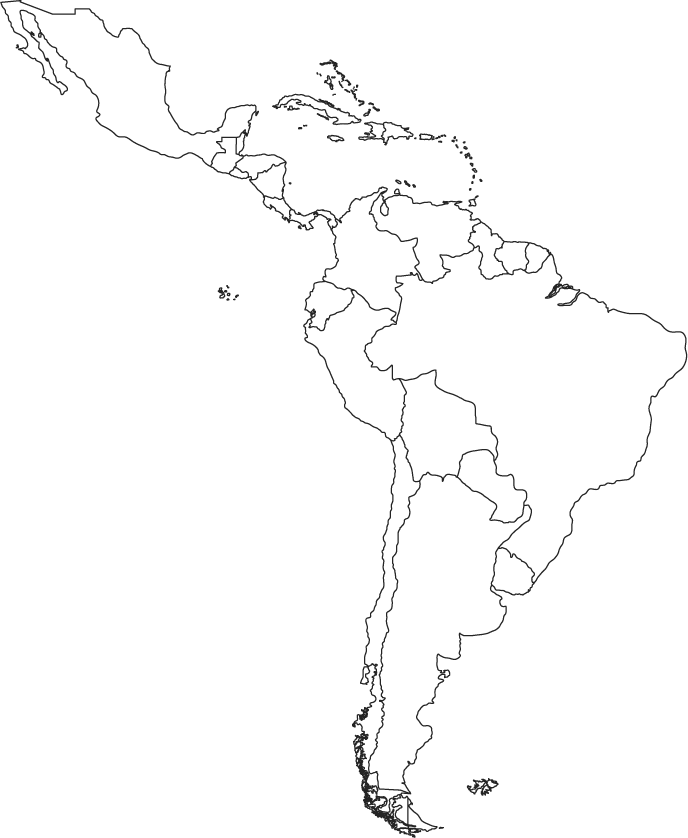 Costa Rica
Label # 13 Costa Rica
on your map.
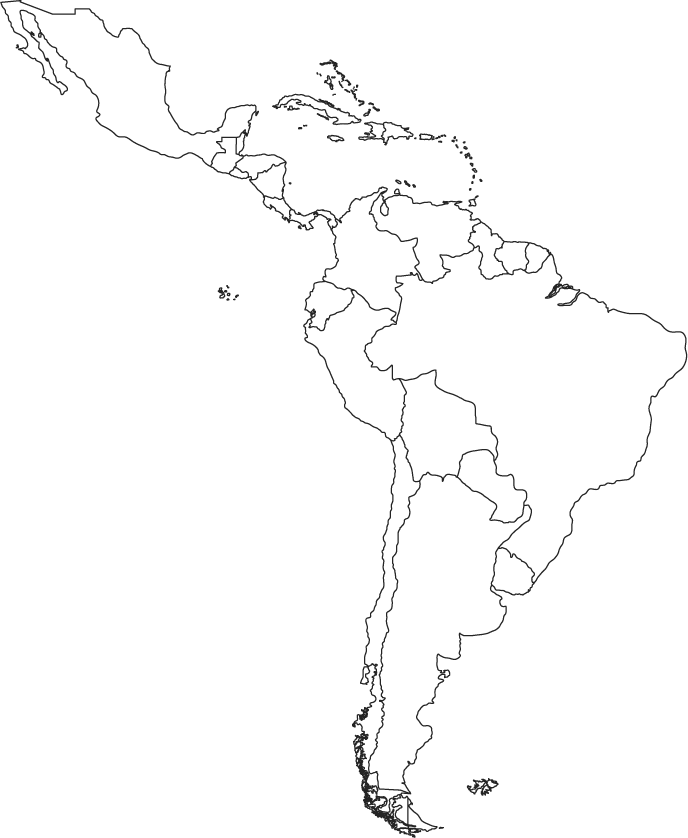 Panama
Label # 12 Panama
on your map.
The Panama Canal
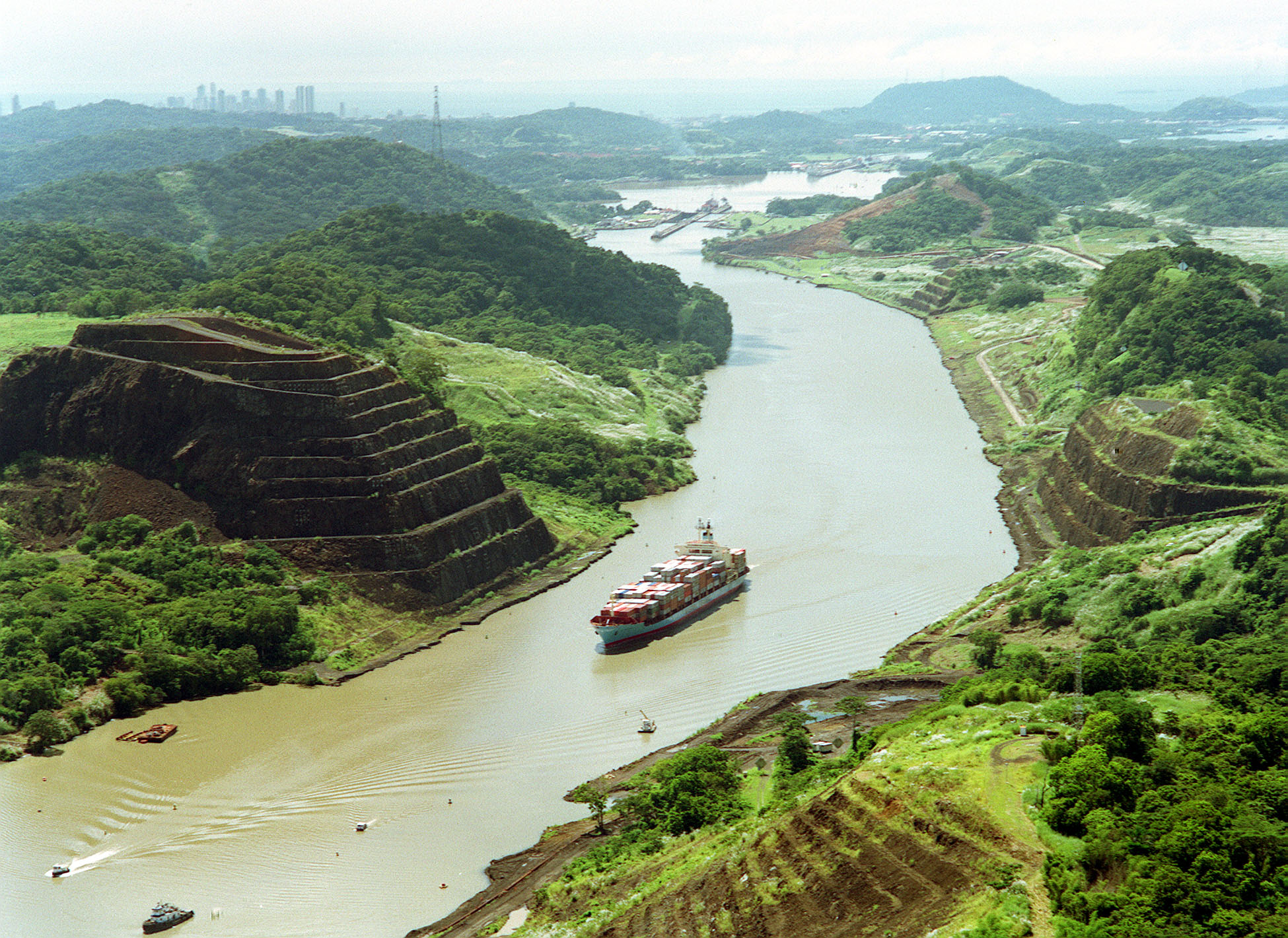 What is the purpose of the Panama Canal?
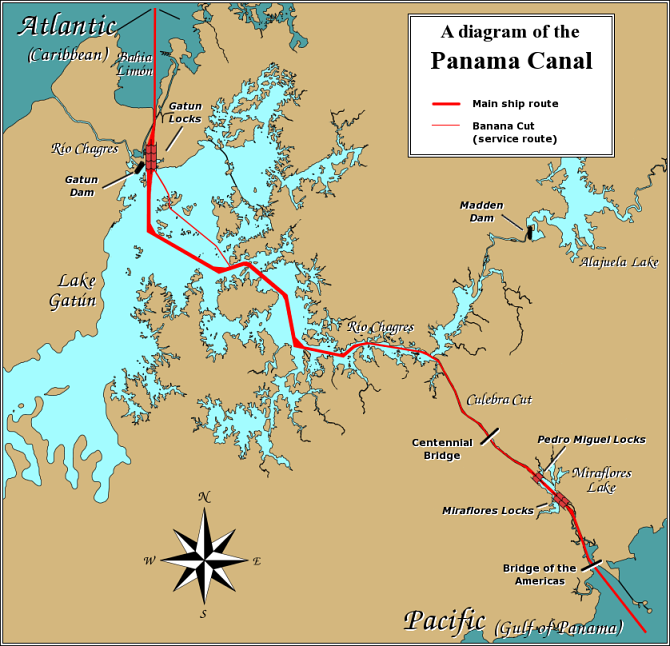 Allows ships to travel between the Atlantic and Pacific Ocean without sailing around the Southern tip of South America
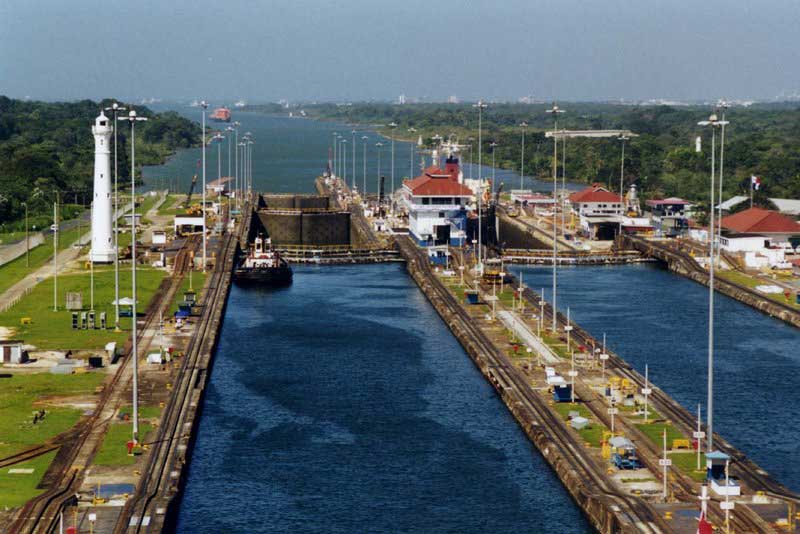 Going Through the Panama Canal
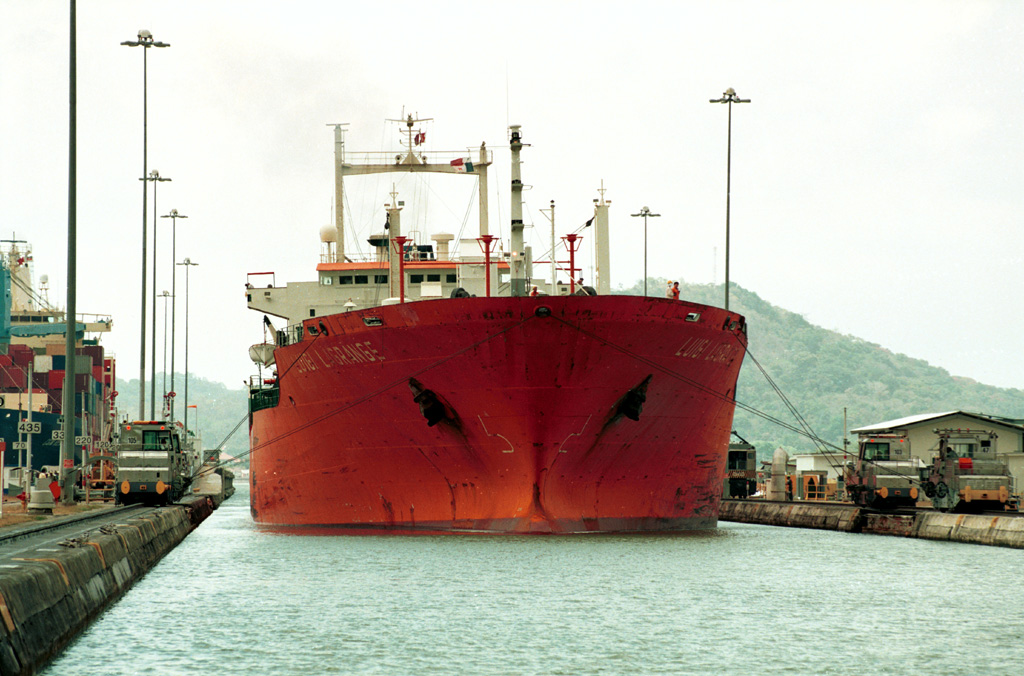 https://www.youtube.com/watch?v=-vi19z4LEi0&src_vid=fA-pnN54uPw&feature=iv&annotation_id=annotation_322604
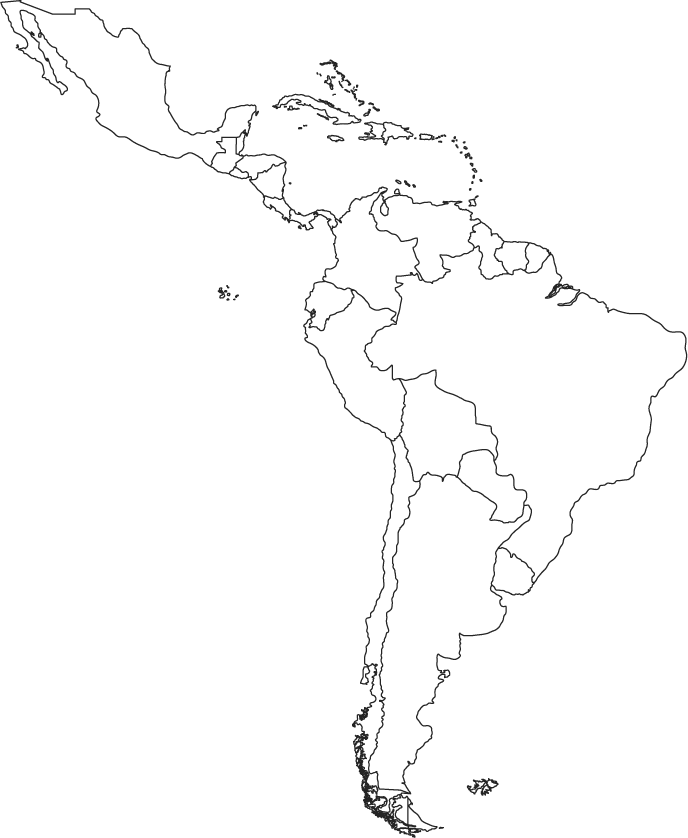 Equator
Draw the equator on your map.
Countries of South America
Colombia, Venezuela, Guyana, Suriname, French Guiana, Ecuador, Peru, Bolivia, Brazil, Paraguay, Argentina, Chile, Uruguay
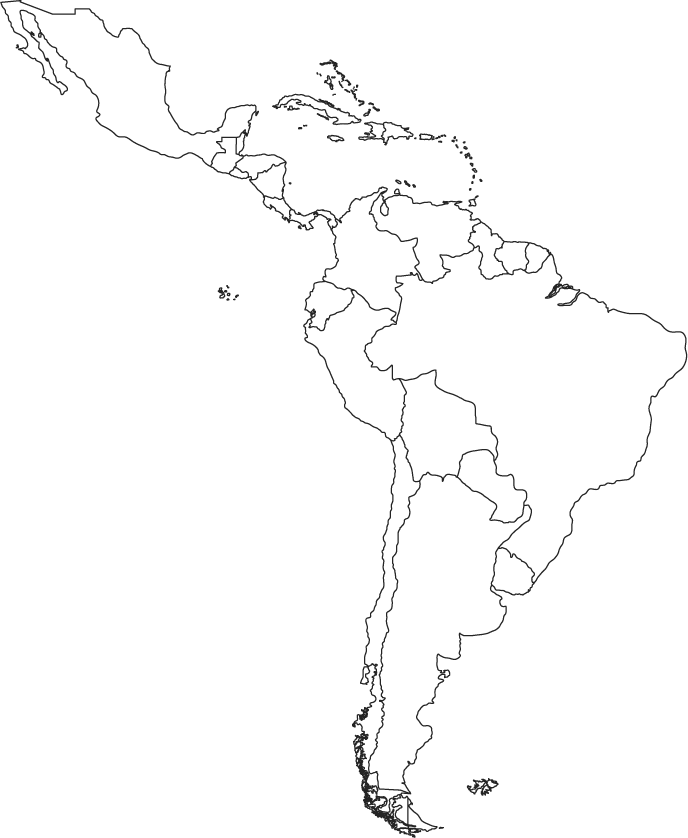 Colombia
Label # 11 Colombia
on your map.
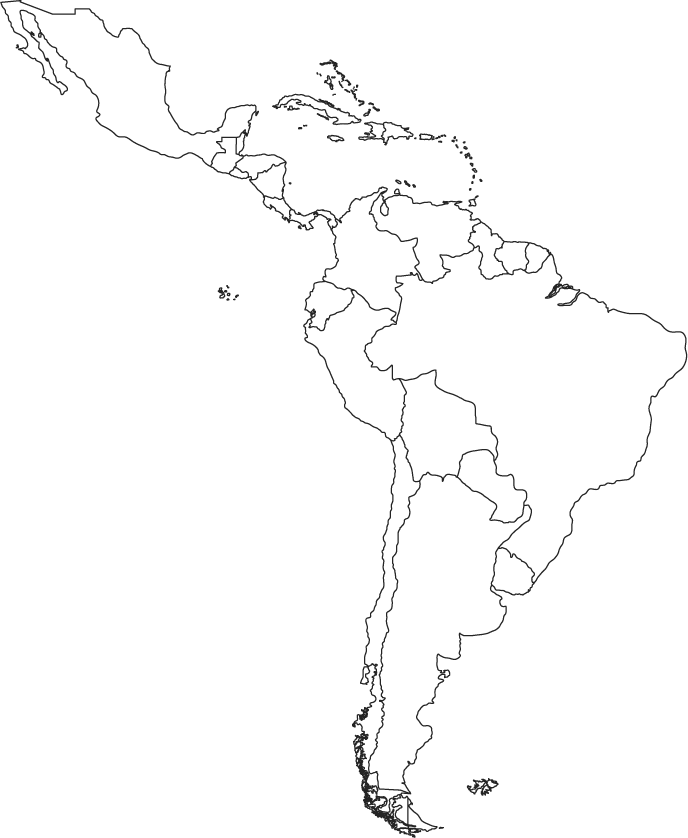 Venezuela
Label # 5 
on your map.
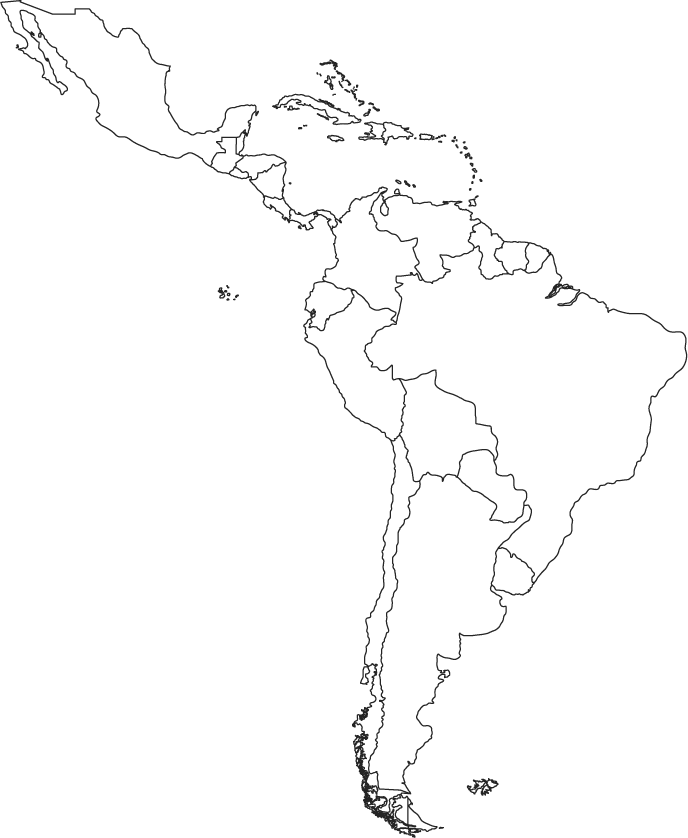 Brazil
Label # 7 
Brazil
on your map.
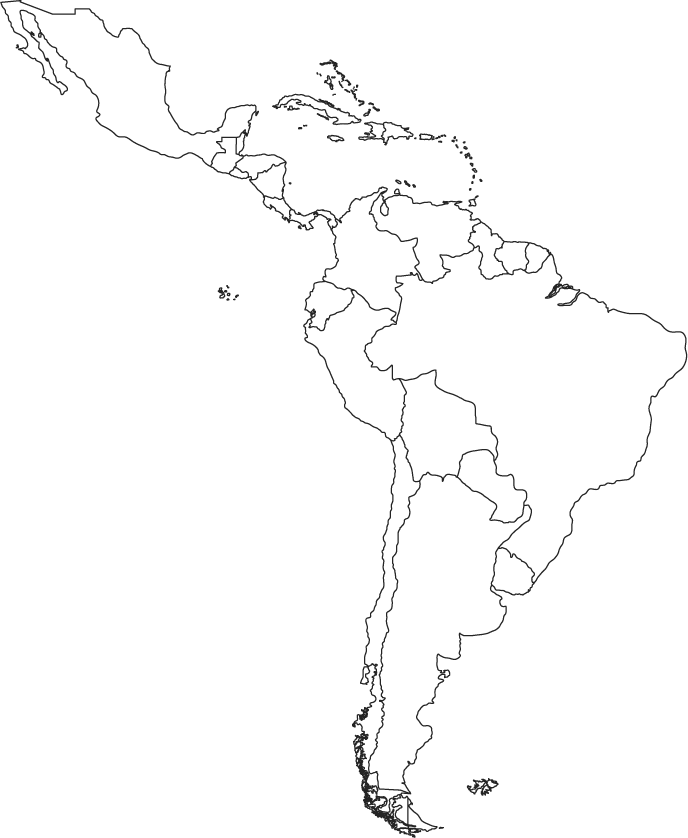 Bolivia
Label # 8 
Bolivia
on your map.
Elevation and the Andes
The major mountain range of Latin America begins in The United States 
as the Rocky Mountains,
continues through Mexico 
where it is known as the Sierra Madres  
and Central America 
where it is called Central Highlands 
and down through South America 
where the mountain range is called
 The Andes.
The Andes are the longest mountain range in the world and the 2nd highest mountains in the world.
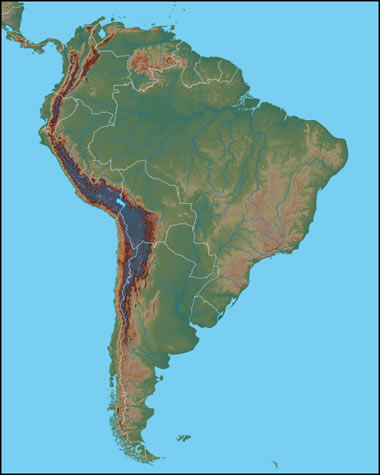 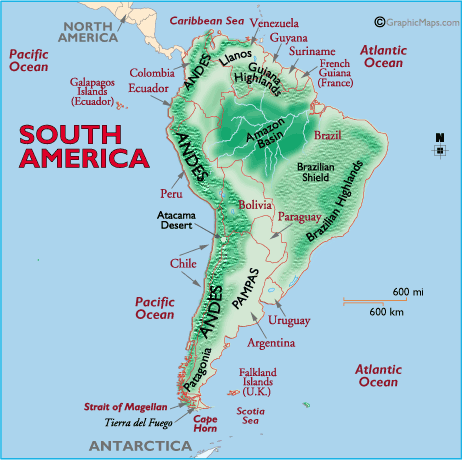 ANDES MOUNTAINS
Label # 10 The Andes Mountains
on your map.
The ANDES Mountains
Stretch for 4,500 miles along the western edge of South America. 
They are the world’s longest mountain chain, with peaks of more than 20,000 feet. 
A unique feature is the cordilleras, several ranges that run parallel to one another.
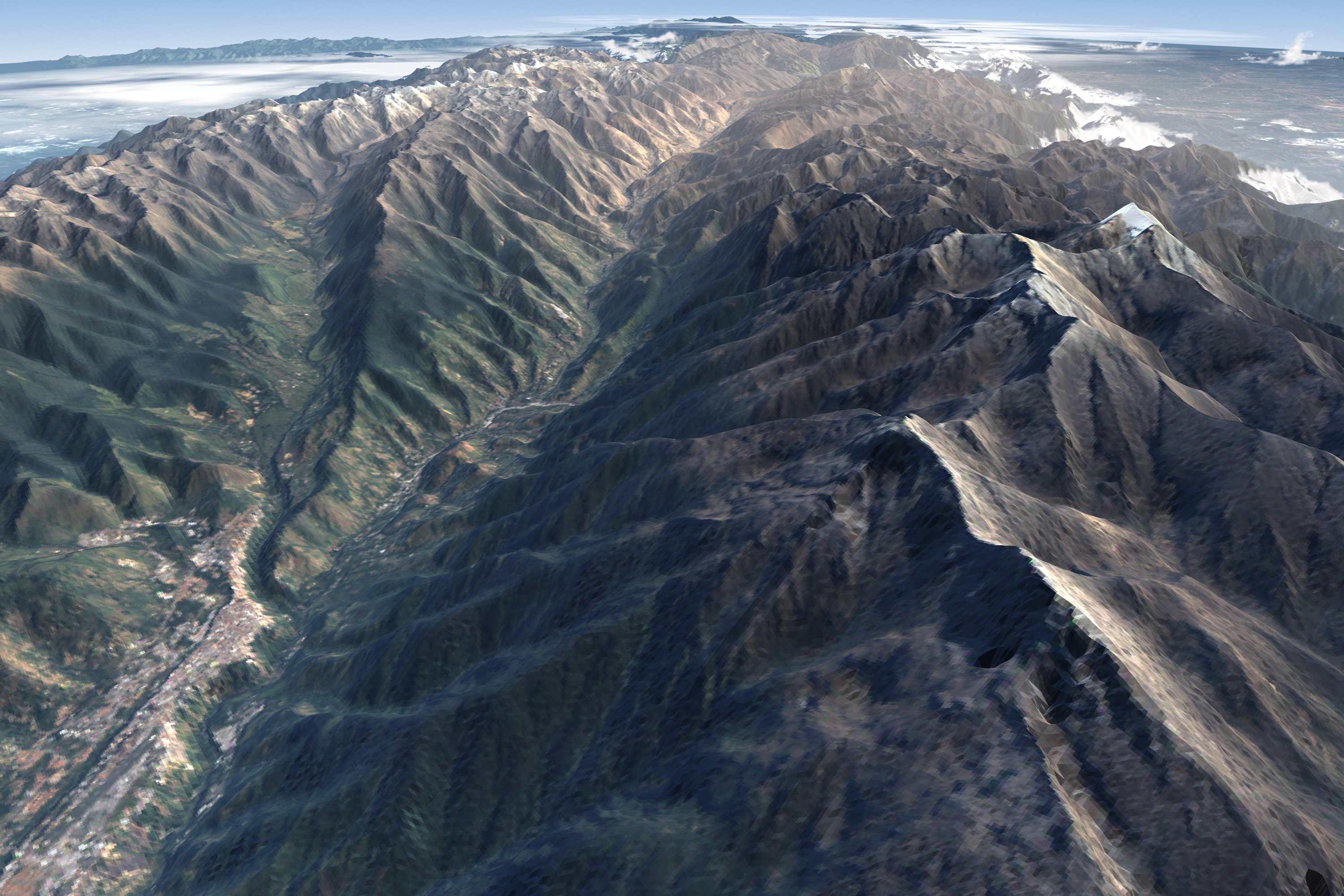 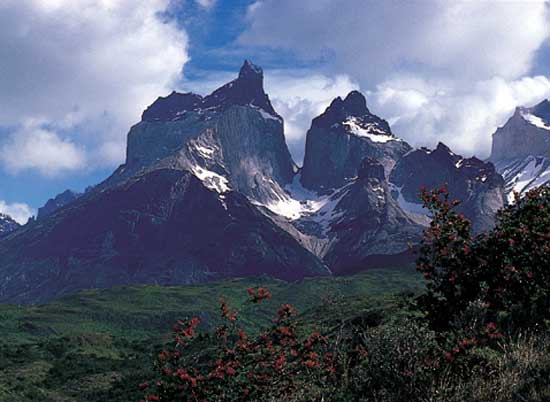 Aconcagua (South America): 6,962 m (22,841 ft)
Located in Argentina, right along it’s border with Chile, tallest peak outside of Asia
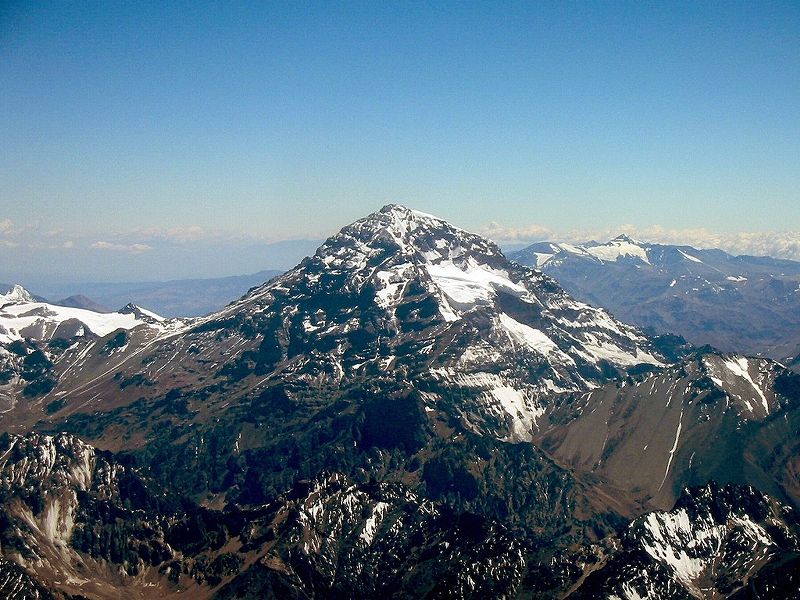 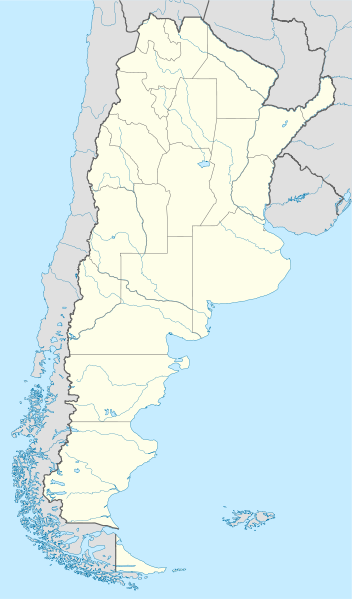 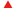 ANDES
Peaks in the ANDES
Looking up
Andes Mountains (Peru)
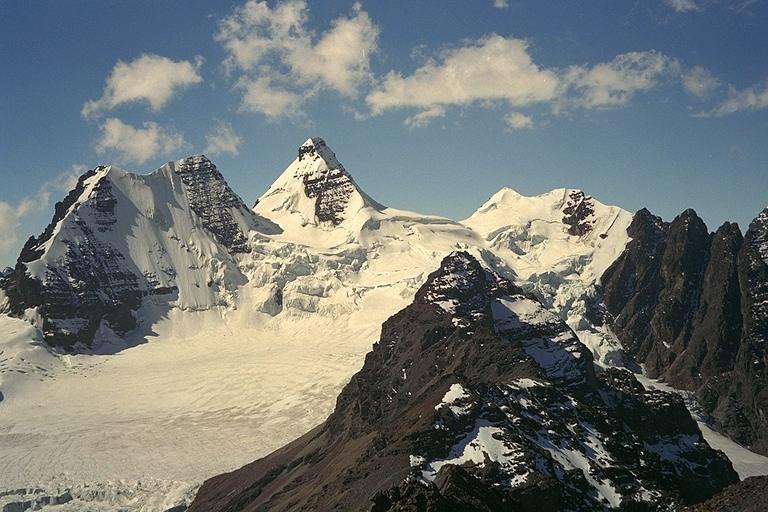 The Eastern Flank of the Andes
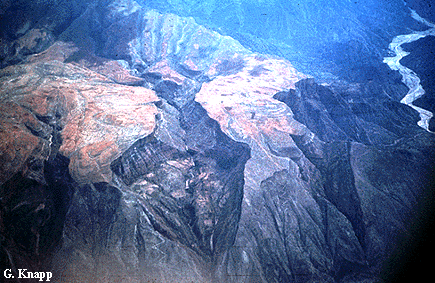 Llamas in the Andes
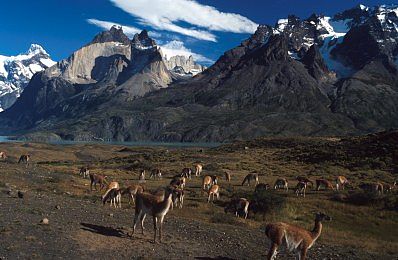 Population in the Andes
Why do people live in the mountains and plateaus of Latin America?
Cooler climates, rich natural resources (water, volcanic soil, timber and minerals)
http://app.discoveryeducation.com/player/view/assetGuid/D2813CC3-79E2-4777-92EA-2C899103C4FD
Deserts
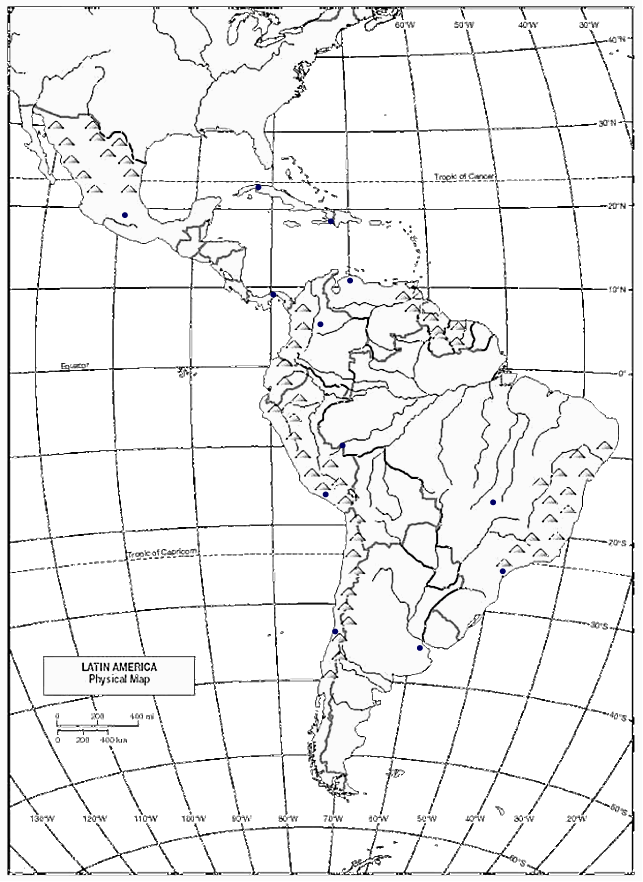 In South America is the driest desert in the world.
It is sheltered from the rainforest by the Andes
Atacama Desert
Label # 9 The Atacama Desert
on your map.
Atacama Desert, Chile
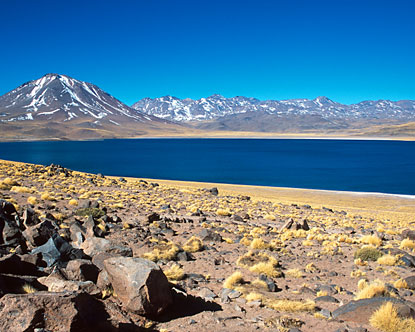 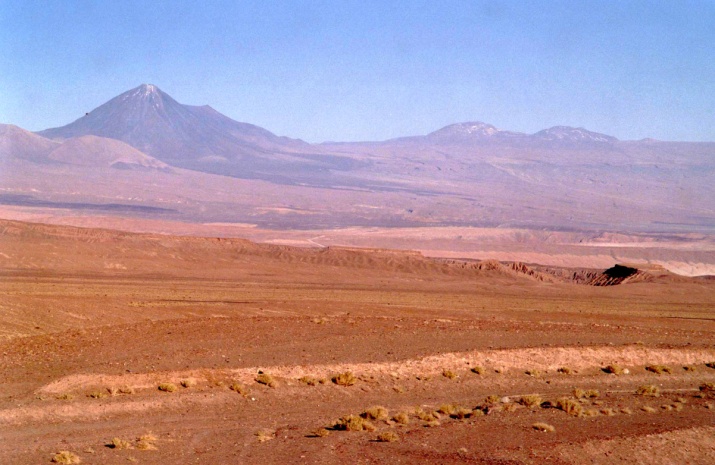 The Atacama  is one of the driest places on Earth.  In some parts no rain has fallen for 400 years.
Atacama Desert
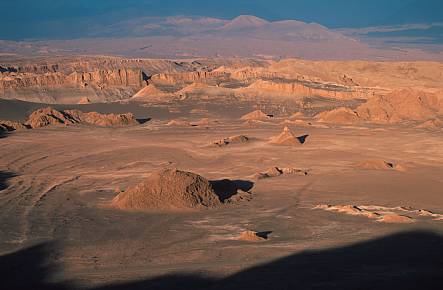 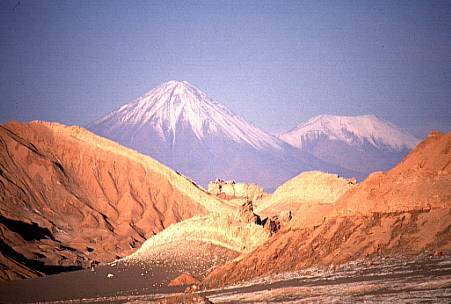 Atacama
http://app.discoveryeducation.com/player/view/assetGuid/58DF6611-4F51-4E32-ABDF-01CB76278212
The Amazon River
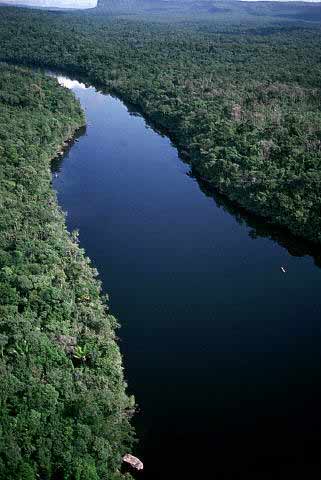 Flows from the Peruvian Andes to the Atlantic coast of Brazil. 
4,000 miles  long and the longest river in the Western Hemisphere (world’s 2nd longest)
10 times the water volume of the Mississippi.
AMAZON RIVER
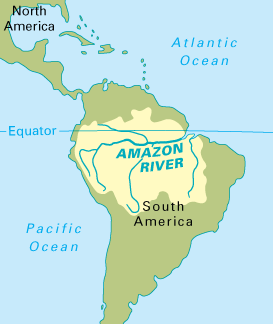 The Amazon is the largest river in the world.  It begins in the Andes Mountains in Peru and flows east across Brazil.
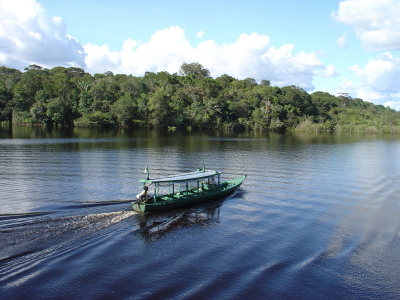 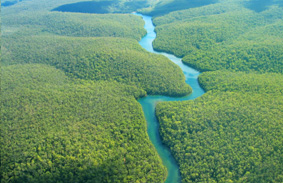 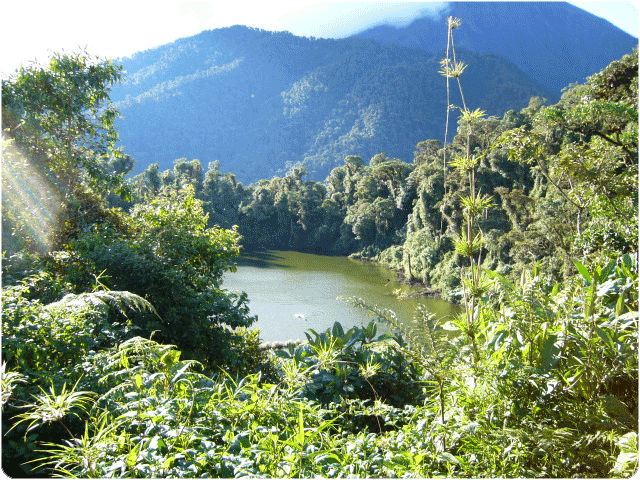 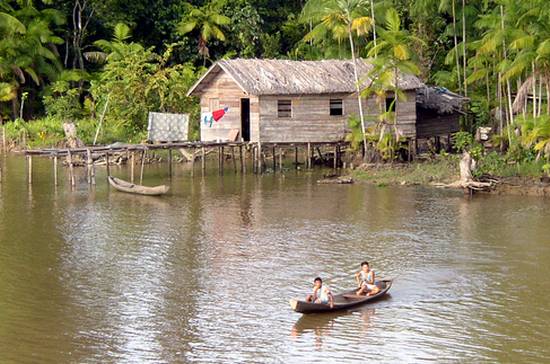 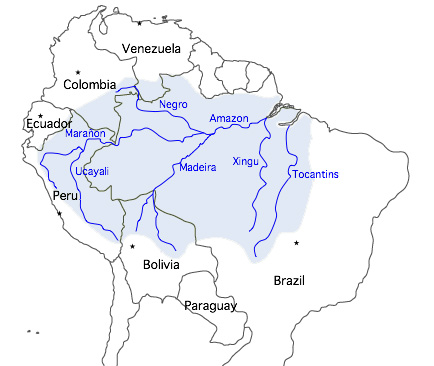 Label # 6 – The Amazon River
on your map.
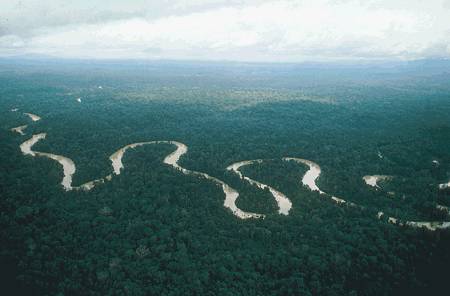 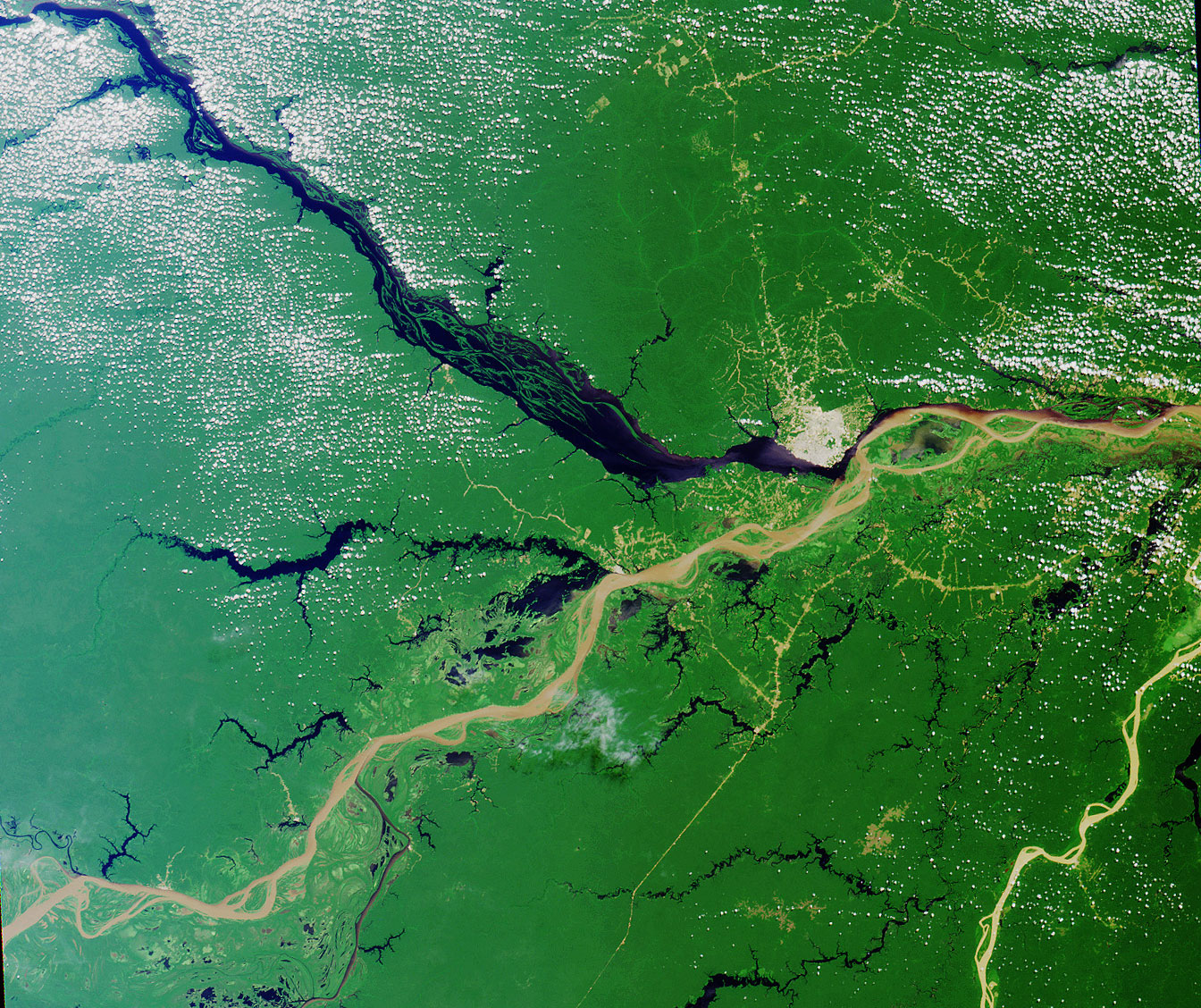 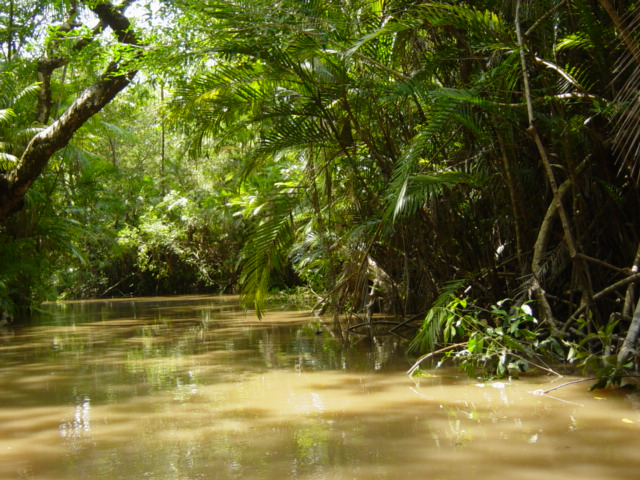 Amazon flowing through the rainforest.
http://app.discoveryeducation.com/player/view/assetGuid/561B4DB3-58A2-457A-9FDA-D676D753EC4E
Grasslands
Llanos
In Venezuela
Used for grazing and farming
Pampas
In Argentina
Used for grazing and farming
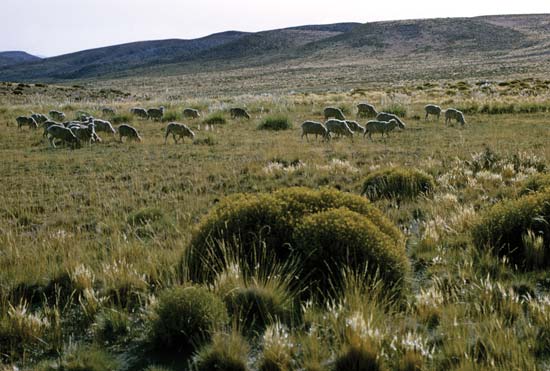 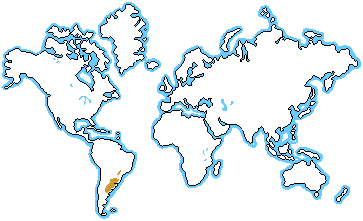 LOWLANDS
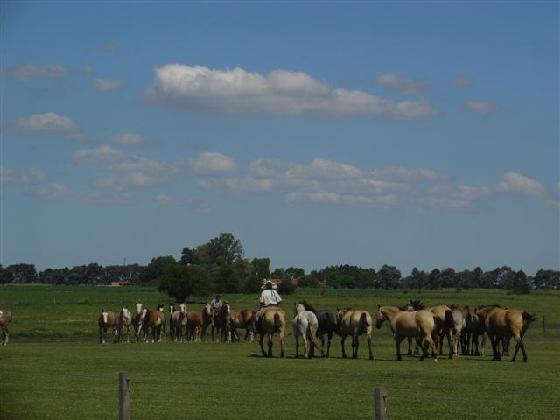 PAMPAS
One kind of lowland area in Latin America is pampas.  The pampas are grassy plains that stretch from Argentina into Uruguay.  The pampas are a 
productive farming region.
Cattle on the Pampas
Cattle Ranching on the Pampas
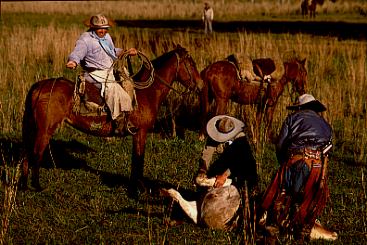 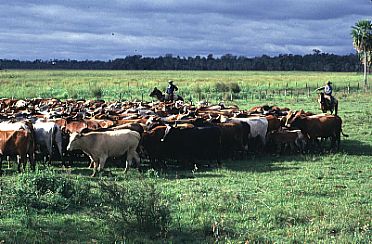 Gauchos of the Pampas, Argentina
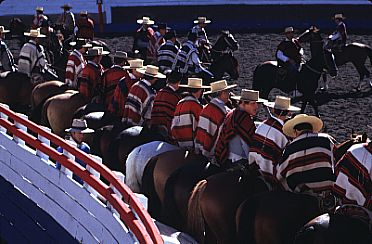 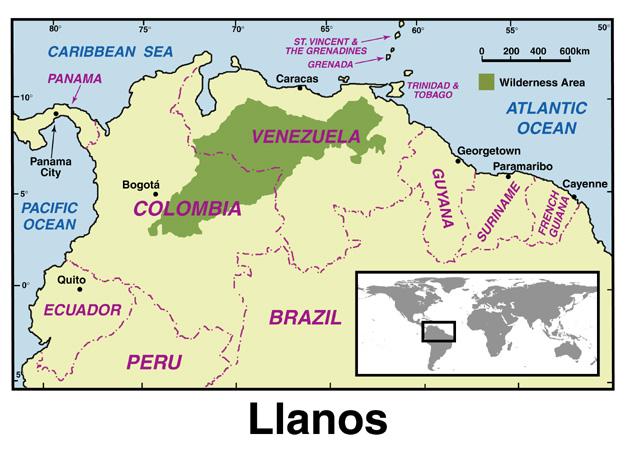 Orinoco Lowlands, the Llanos
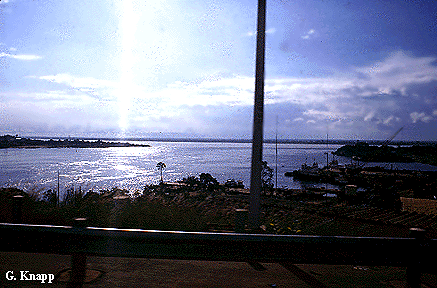 Shade trees on the llanos
A small pond on the llanos
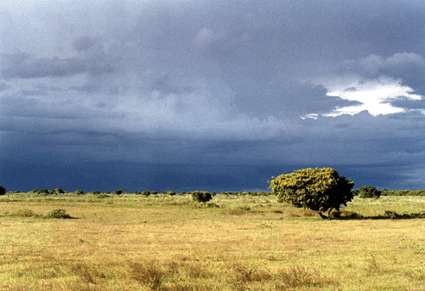 Lllanos and Pampas
Where are the llanos and pampas? What are the regions used for?
They are inland grasslands.
Llanos-Colombia and Venezuela
Pampas- Argentina and Uruguay 
Used for grazing cattle.
WHY is it called Latin America?
Latin is a language
The two widely spoken languages are Latin-based
And Spanish just about everywhere else!!!
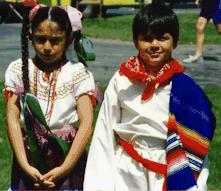 Portuguese is spoken in Brazil
www.skokienet.org/ festival/cultures.html
Adios!